Это небольшая птица весом 30-35 грамм, верх головы, крылья и хвост чёрные, задняя часть шеи и спина светло-серые, надхвостье и подхвостье чисто-белые, нижняя часть тела ярко-красная у самцов, буровато-серая у самок. Щегольской наряд, за который обыкновенная птица получила своё научное латинское название Pyrrhula pyrrhula (пиррула), что означает "огненный", летом становится более тусклым. Именно в это время можно раскрыть её первую тайну  - секрет  яркой окраски.
  Селится в хвойных лесах, но предпочитает смешанные участки, где есть хороший травостой и лиственные деревья. Вот тут-то  эта птичка и "исчезает". На поляне она цветок, а в листве - пожухлый листик или старый сучок благодаря скромной окраске верха…
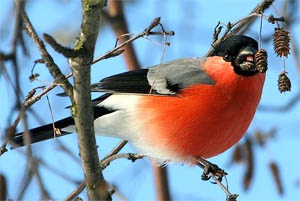 СНЕГИРЬ
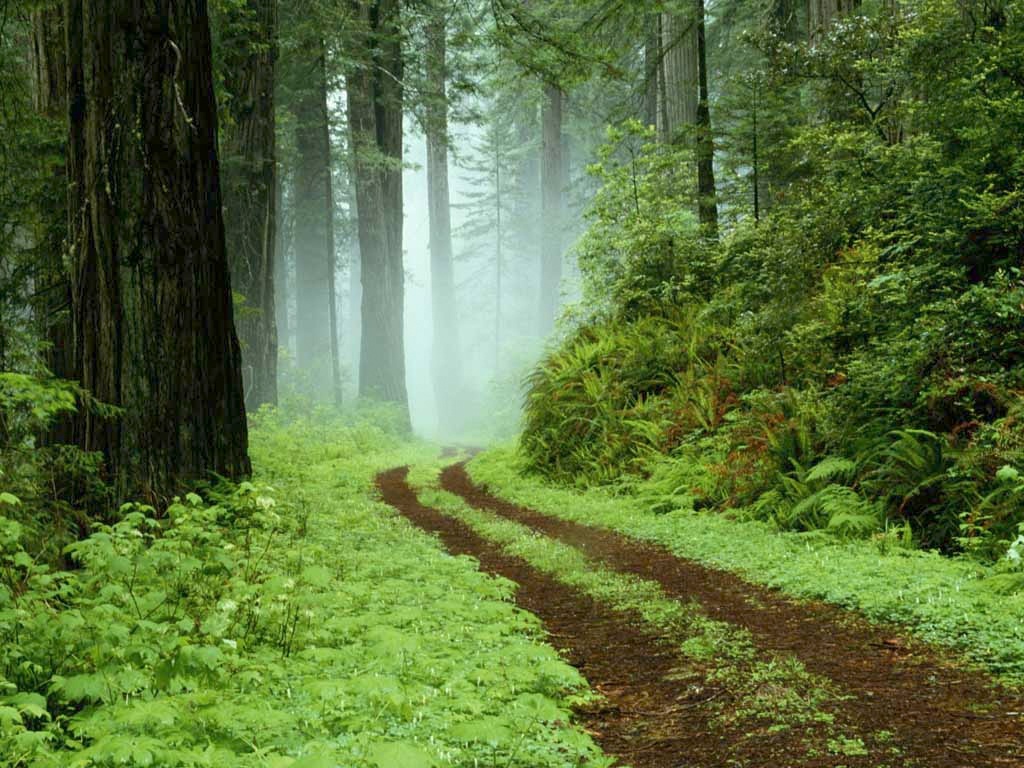 Самый, самый
2
Самая маленькая 
птичка на Земле.
Самая маленькая 
птичка на Земле.
1
2
3
4
5
6
7
8
9
10
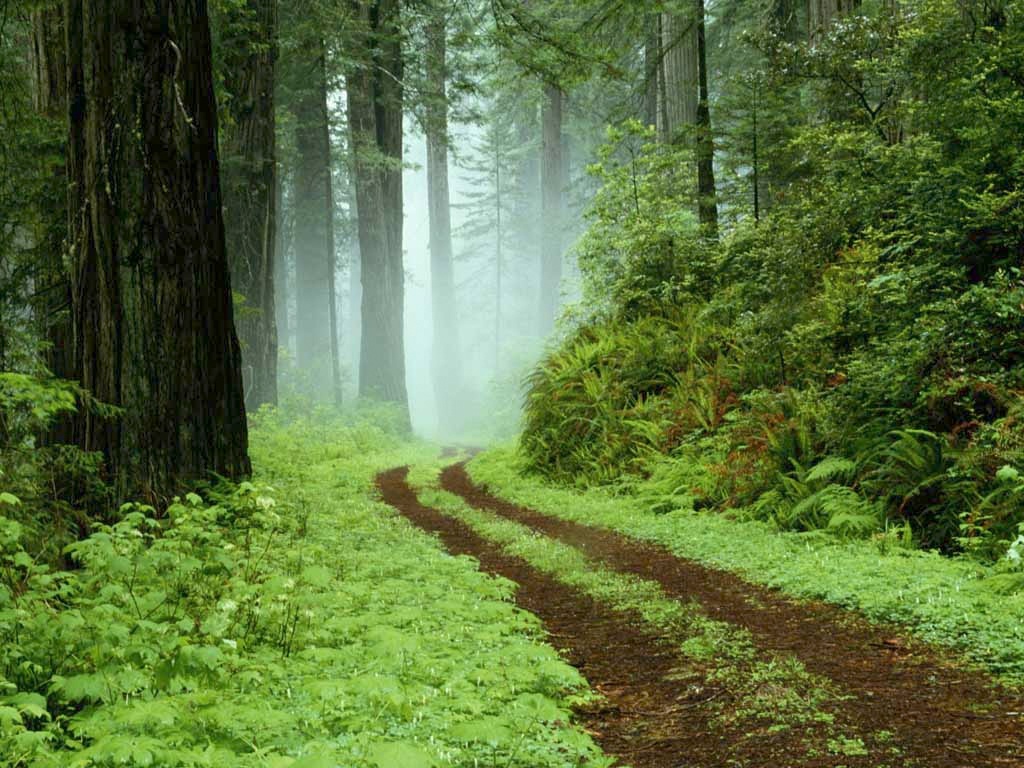 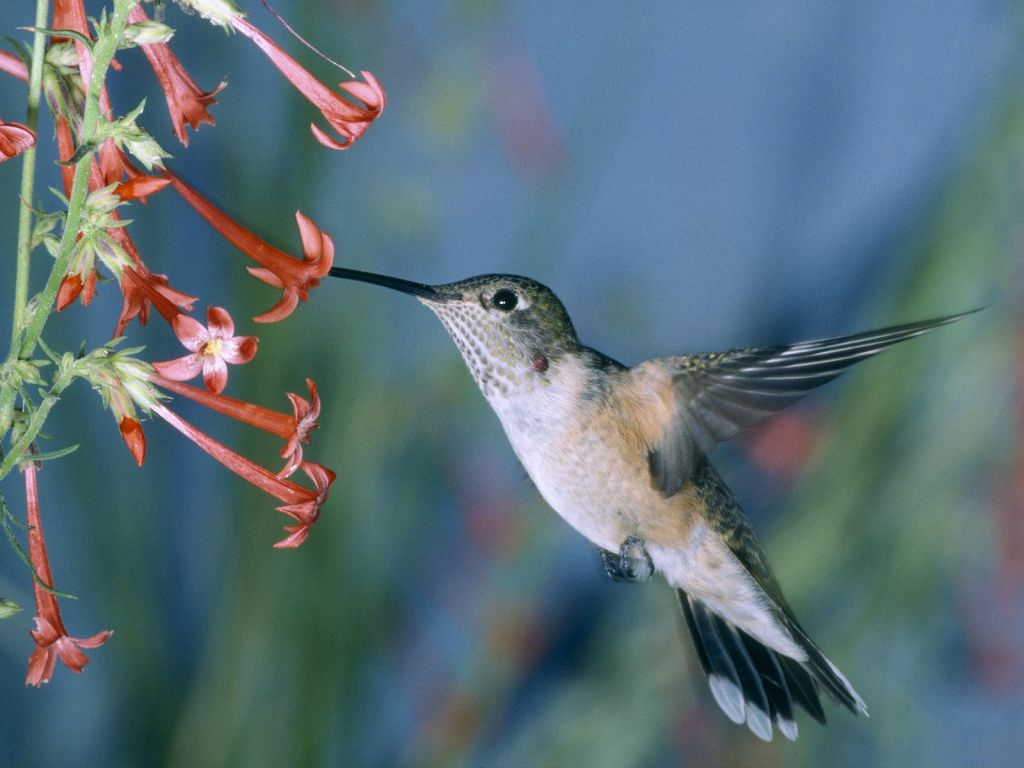 Колибри
Правильный ответ
Название какой птицы здесь зашифровано?
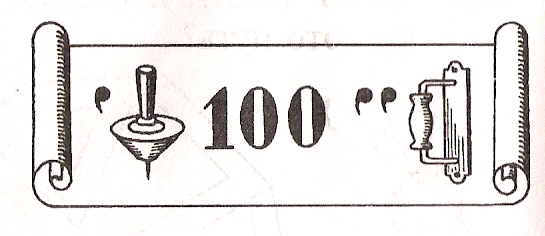 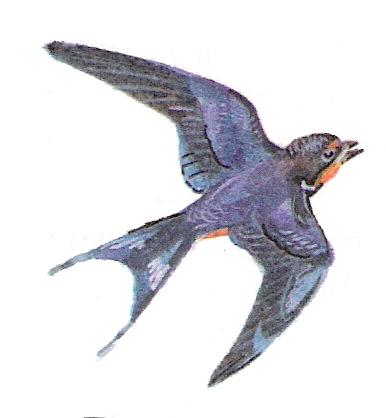 ласточка
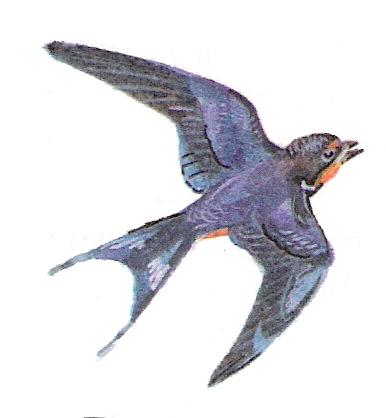 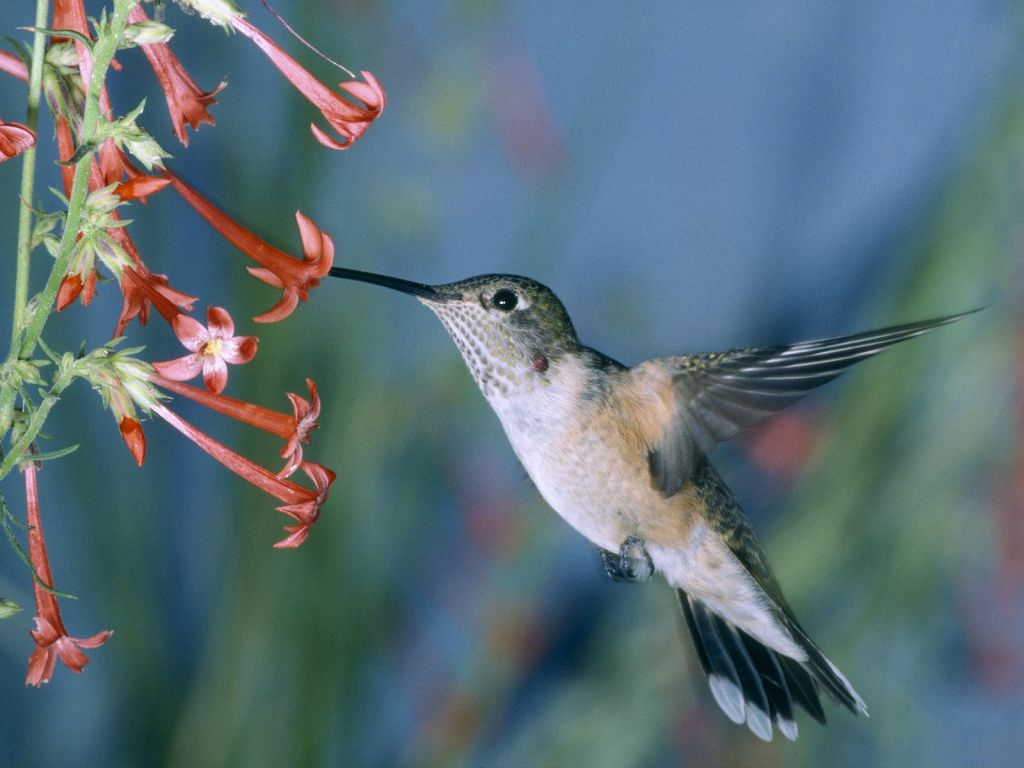 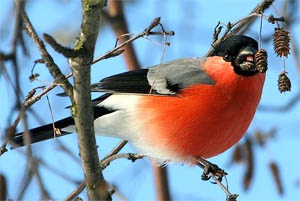 7
5
8
?